Title of The Project
Presenter name and Supervisor
Department, Faculty of Allied Health Sciences, Kuwait University
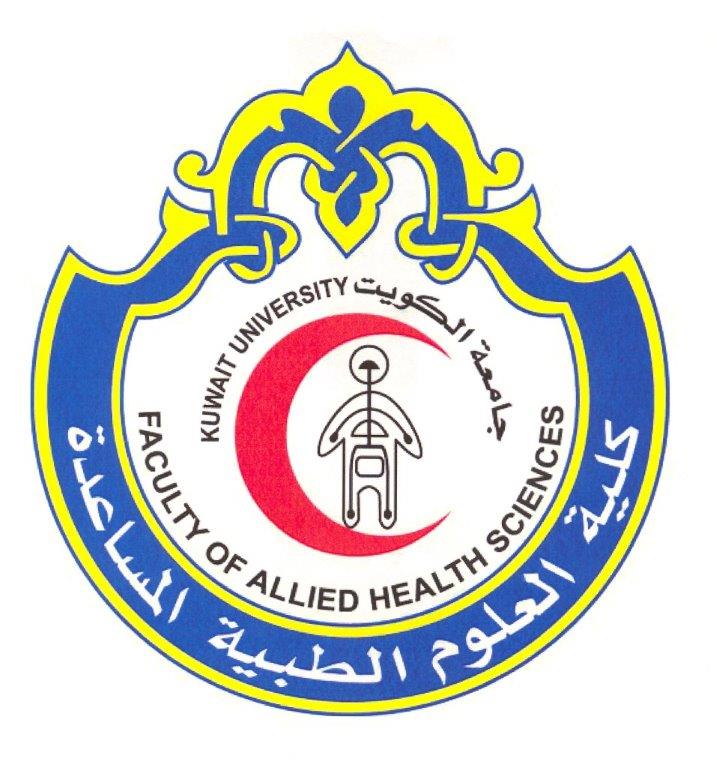 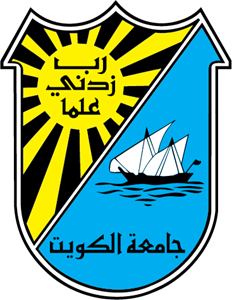 Background
Results
Discussion
List your results from your Results section
Write your discussion
Fill in from your  introduction
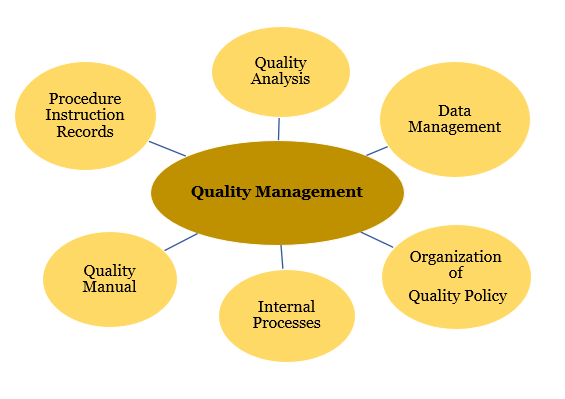 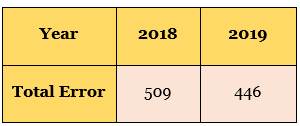 Table 1: Example for table from a project
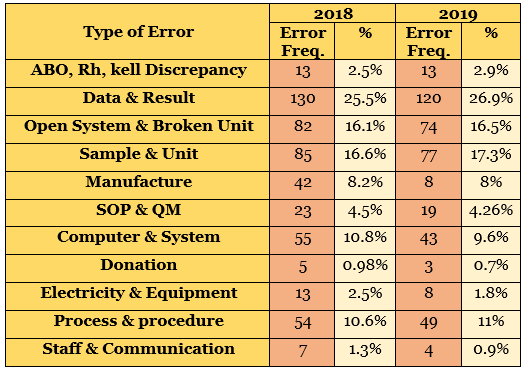 Conclusion
Write your conclusion
Figure 1: Example for table from a project
Purpose
Acknowledgments
Write the aim of the study
Write your acknowledgment
Table 2: Example for table from a project
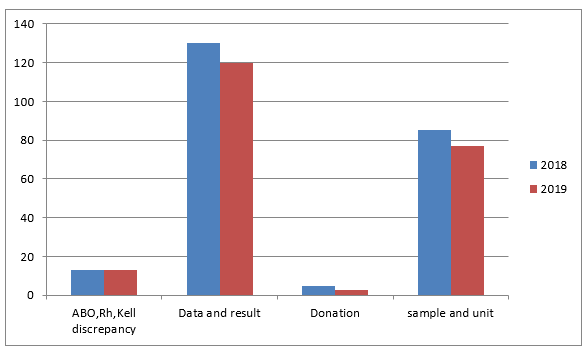 References
Methodology
Selected references for the information you provided in th background and/or discussion
Explain your materials and methods in brief
Figure 2: Example from a project
[Speaker Notes: Handler]